What makes your school special?
Collecting and analyzing data that will help you:
Understand your school’s strengths and areas of growth more deeply
Target and lead needed continuous improvement efforts
Share your unique story with others
Your presenters…
Jessica Newburn
Director of School Quality and Supports

Former Principal in Oakland
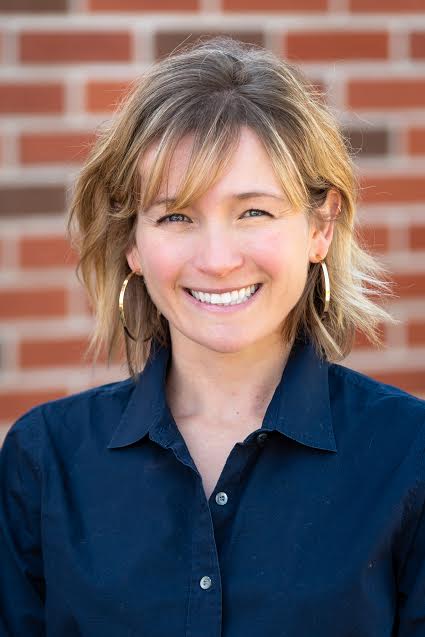 Jonathan Slakey
Senior Data Analyst


Is ok with spreadsheets
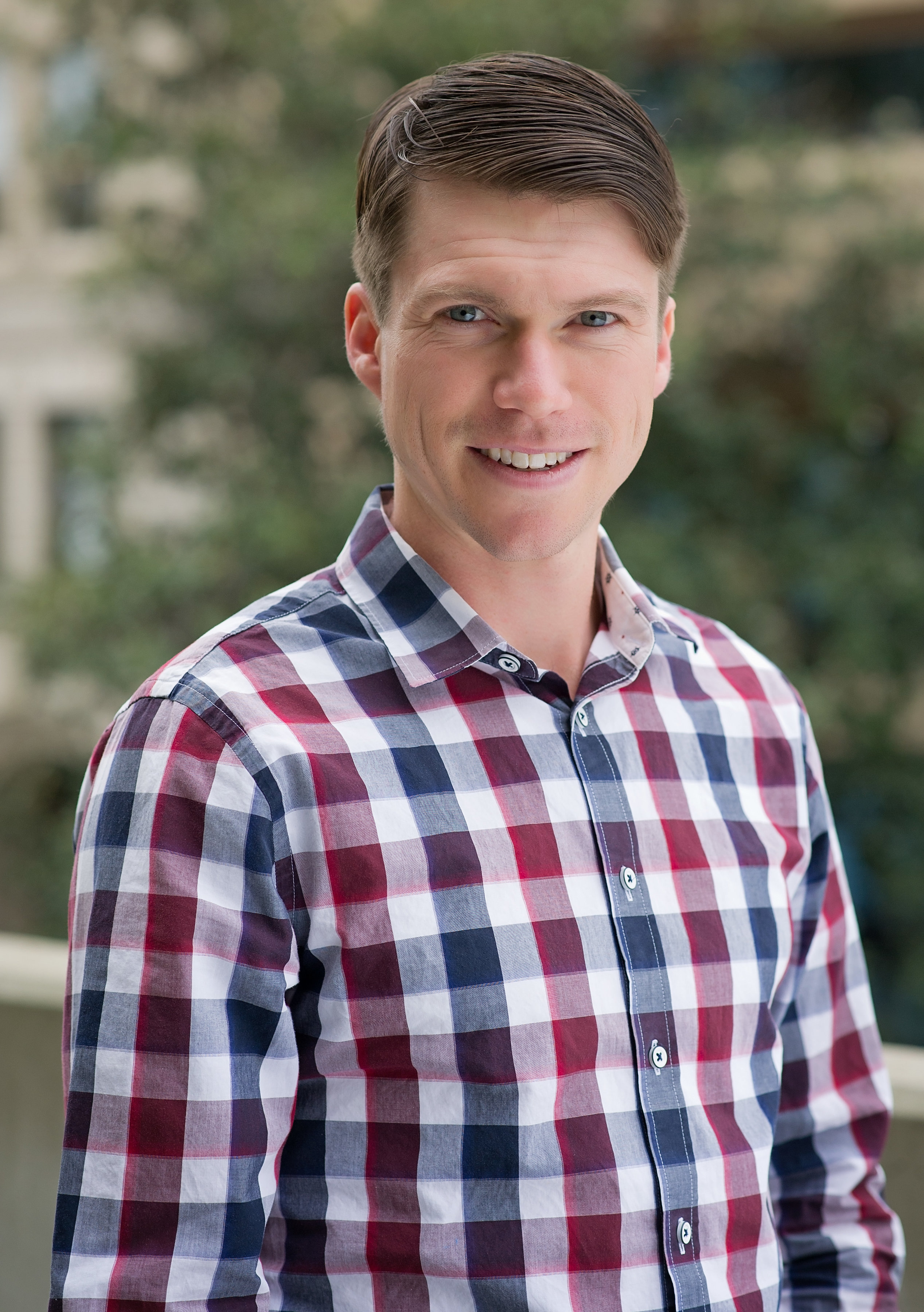 Discuss

Introduce yourself and share 1-3 things that make your school special
Consider sharing about:
Special programs
Specific student needs
Ways you are helping students grow from where they start with you
Write


What’s one piece of publicly available data that accurately describes your school? 

One piece that doesn’t?
Going beyond public data
Because much of the publicly available data are blunt measures, they might not capture the nuance of your school. 
Know them and go further.
This presentation intentionally focuses on internally collected data!
Objectives: Collect and analyze data that will help you…
Understand
Lead
SHARE
Target
[Speaker Notes: Collect and analyze data that will help you:
---Understand your school’s strengths and areas of growth more deeply
---TARGET AND LEAD needed continuous improvement
---Share your unique story]
What do we mean by data? 
Why is it important?
1
2
Program or resource ≠ student progress

Observation bias

You might miss something

To share your story
3
[Speaker Notes: WHAT DO WE MEAN BY DATA?
We mean numbers
Yes, scale scores, yes growth percentiles
But also—
You have a unique intervention? How many students participate? How much growth are they making?
You have a special population getting more support? 

WHY IMPORTANT
Overall, we believe quantifying what’s happening at your school gives you a clear eyed picture
we cant stop at providing a program or an interesting opportunity…we are responsible to make sure that program is helping them prepare for the next level of schooling and their lives
Observation may be skewed
Miss something: What if you miss a struggling student or an ineffective program or curriculum set?
Sharing your story: Telling a single student story may be compelling to the listener, but when you get the question—what about the rest of your students? What will you say?]
“We are a high school working with a high risk population”
School 1
602 students
½ of student body is isolated geographically
123 students with incarcerated parents
Known drug problem in the community, 250 families with drugs in the household based on anonymous student survey
School 2
823 students
100 students with mental health services for anxiety
45 students with diagnosed depression
95 students were out of school for 3+months after leaving their site based school
Personalized Learning Schools
Population of students

Specific need you’re filling

Tracking academic growth
[Speaker Notes: Through our multiple measure review process, we work hard to understand the nuance of a school, to understand the details of their specific needs and challenges. We have been reviewing between 25 and 40 schools per year and many of them have alternative models. We know there are important stories to be told about personalized learning schools. 

From this work, we have noticed three areas where having a data based understanding would be both compelling in telling your story and helpful for your leadership of continuous growth and improvement.]
1. What unique student population do you serve?
[Speaker Notes: Being clear with data on who you serve helps you make strategic decisions]
Understanding broad groups
[Speaker Notes: There are many broad categories of students such as students with disabilities. It may be beneficial to understand more about a broad subgroup like this.

Here is an example of a way a school could look at the types of ELIGIBILITY for SPED to better understand who they are serving]
Understanding changing populations
New enrollees during 2018-19 school year—reason for leaving comprehensive HS
[Speaker Notes: You may also want to understand how your school has changed over time
For the data from this first school, look how the English learner and SPED populations have grown over time


If you have enrollees join mid year, you may also notice differences in who joins the school early in the year vs later. This is an example of a way a school could capture some differences and start to plan appropriate supports for the different needs of students and families.]
Understanding changing populations
New enrollees during 2018-19 school year—reason for leaving comprehensive HS
Understanding reason for entry
What was your top reason for transferring your child to XYZ School?
I want more control over curriculum/want home school 38%
I was dissatisfied with instruction at previous school 24%
My child was having problems at his/her previous school 8%
My child has mental health needs 18%
We needed scheduling flexibility 6%
Other 6%
[Speaker Notes: Because subgroup percentages are pretty broad, schools may want to be clear on nuance within a category. Why are students joining your school? you can also track this over time]
What unique student population do you serve?
Other examples:
Refugee students
Students with mental health services
Students enrolling behind academically or credit deficient

Remember: knowing the numbers helps you serve your students better!
Discuss
What special populations of students do you serve at your school?
If you have data to quantify that population, how do you use it?
If you don’t have data, how might you gather/collect it?
2. How are you filling a specific need for your community? What is the outcome?
Credit recovery
[Speaker Notes: One need we see for personalized learning schools is helping students catch up

If you have students coming to you credit deficient or not on track for graduation, it is helpful to understand that population, how far behind they are, and see if they are completing more credits while they are with you]
Academic Recovery
[Speaker Notes: This example tracks progress over time but we thought it was an interesting and effective way to show and understand this growth. This is CAASPP, but you could also do a similar analysis with other assessments.

Where did students start? How are they doing now?]
Dual enrollment/college credit access
[Speaker Notes: We have also spoken with many personalized learning schools that are offering college credit or access to a community college

This is a really effective way to track whether students are using this opportunity effectively]
How are you filling a need and what is the outcome?
Other examples:
Accelerated pathways
Career tech pathways
Intervention
Behavioral health programming
[Speaker Notes: Examples of behavioral health programming data: student profiles (suspension, referral data, STAR data)]
Discuss

What programs or supports do you offer students that you believe make your school unique? 

What are the outcomes of your programs, and how are you tracking the program(s)’s outcomes?
3. How do you know your students are learning enough?
Collect objective academic data
Know or set  benchmarks
Internal measures alone can mislead
Schoolwide GPA Over Time
Circled increase English, Math, and Science GPAs corresponded with a 20 point DFS drop for this school
[Speaker Notes: There are data points that can be subjective like GPA
While we certainly believe that leaders need to know GPA trends at their schools this illustrates why GPA alone may not be enough]
Benchmarking Students’ Progress
[Speaker Notes: Benchmarking students’ progress with a national norm isn’t the only way to understand how your students are doing, but it’s a helpful way of gauging our students’ learning. 
Has anyone seen an NWEA Summary Growth report like the one shown here? For those of you who haven’t, it can be a little confusing. We’ve got each grade’s starting score on the NWEA Math test, and their relative percentile ranking to all other students in the state. This school’s students are mostly in the bottom 10 percent of students nationwide when they took the Fall Math test. In Spring, many grades stayed the same but some improved their percentile ranking. We can also see how these students’ change in NWEA scores compares with all other NWEA test-takers. 

I’m not saying that these 3rd and 4th grade students stink at Math. All I’m saying is that the day they took the Spring NWEA Math test, they scored in the 2nd and 4th percentile on average nationwide. Has anyone heard of how Einstein was bad at Math in school? I read his biography, and it’s true! He would regularly get bad grades in his Math class, in fact, his university Math professor hated Einstein. So it’s possible the 3rd and 4th graders at this school are a bunch of Einsteins, and this assessment doesn’t work at all! But at least now you know that your 3rd and 4th grader Einstein’s aren’t testing very well, and that it may be important to meet with their teachers to figure out why these kids aren’t motivated.
A report like this could be a springboard for conversation with grade-level teachers, particularly for grades like 3rd and 4th grade here, where average progress was lower than in other grades.

Knowing what average growth has looked like at your school can also help you develop targets for you and your team. Maybe you want to see a certain percent of students hitting targets. You can define those goals as a team, but this will let you know whether or not your program is doing what you thought it would.

Looking through reports like these can show us, at a grade and school level, where students are at the beginning of the year, where they’re finishing, and how their progress compares relative to students starting at a similar level.

So we encourage schools and particularly school leaders to collect objective data and if possible a norm referenced assessment 

This is an example of -----]
Foundational Reading Skills Assessment
[Speaker Notes: In addition to having some objective data, understanding the growth points you expect students to hit help you see if your students are on track or not

This was data that a school leader used to see the ways that students were moving toward readiness for the next grade over the course of the year. He was able to do that because he had a clear end of year goal for students. 

Teachers and leaders may want to set and track similar goals for quarters or semesters as well.]
Suggestions
Try not to rely solely on subjective outcomes (like GPA)

Use a norm-referenced assessment

Break down ”a year’s worth of growth” into targets for quarterly analysis

Disaggregate by traditional and unique subgroups
[Speaker Notes: Try not to rely solely on subjective outcomes (like GPA)

Use a norm-referenced assessment

Break down ”a year’s worth of growth” into targets for quarterly analysis

Disaggregate by traditional and unique subgroups 
--example: by English Learners but maybe also by students who use particular programs, get more live instruction, etc]
Discuss

Are you currently collecting data that helps you understand student academic progress? 

Are there areas where you are relying on observation (yours or your team’s)?
Make a plan!
Take 5 quiet minutes to jot 1-2 next steps for yourself. 

Try to make them actionable and things you can tackle in the next week to month.
CCSA data tools and development
CCSA’s upcoming data focused webinars and tools
Sign up today for emails!

Webinar: Understanding Renewal under AB 1505
When: November 5, 3-4pm or November 14, 11:30am-12:30pm
Register here: https://www.eventbrite.com/o/ccsa-3038201574
[Speaker Notes: Understanding Charter School Renewal Criteria under AB1505
CCSA staff will walk through the new charter renewal criteria under AB1505 and show you how to use a new CCSA-created renewal tool.
When: November 5, 3-4pm or November 14, 11:30am-12:30pm
Register here: https://www.eventbrite.com/o/ccsa-3038201574]
CDE data tools and learning opportunities
1. Dashboard 101—Oct 29
2. Differentiated Assistance Eligibility for Charters—Oct 30
3. Suspension and Chronic Absenteeism Indicators—Nov 4
4. Graduation Rate and College/Career Indicators—Nov 12
5. English Learner Progress and Academic Indicators—Nov 18

(details and links in Powerpoint notes)
[Speaker Notes: Dashboard 101
This webinar is intended for site administrators or new district staff that are unfamiliar with the state’s accountability system, hosted by CDE.
Date and Time: October 29, 2019 2 p.m. 
Event number: 661 446 160 
Event password: 173614 
Event registration/address for attendees: https://cdeevents.webex.com/cdeevents/onstage/g.php?MTID=e82896719fcdcb402532a294fd1fa143e 
 
Charter Local Control Funding Formula (LCFF) Eligibility
This webinar will provide an overview of eligibility of charter schools for differentiated assistance under LCFF beginning with the 2019 California School Dashboard, hosted by CDE.
Date and Time: Wednesday, October 30, 2019, 10 a.m. 
Event number: 929 901 012 
Event password: aCHD6Zzw 
Event registration/address for attendees: https://cde.webex.com/webappng/sites/cde/meeting/info/140756410027747601?MTID=m3eb1f60e0c857e399a192fc0d916a5e4 
  
Suspension Rate Indicator and Chronic Absenteeism Indicator
Date and Time: November 4, 2019, 10 a.m. 
Event number: 665 581 730 
Event password: 172796 
Event registration/address for attendees: https://cdeevents.webex.com/cdeevents/onstage/g.php?MTID=ea91c0598c4169c614b1d19489fea08fb 
 
Graduation Rate Indicator and College/Career Indicator 
Date and Time: November 12, 2019, 10 a.m. 
Event number: 661 218 359 
Event password: 172797 
Event registration/address for attendees: https://cdeevents.webex.com/cdeevents/onstage/g.php?MTID=e1928b2f2503f2989070ecdfed48557f6 
 
English Learner Progress Indicator and Academic Indicators
Date and Time: November 18, 2019, 10 a.m. 
Event number: 664 905 563 
Event password: 172795 
Event registration/address for attendees: https://cdeevents.webex.com/cdeevents/onstage/g.php?MTID=e314ccb81ad8cc3dae3a97aa071925879]
Please complete the survey and email us for more info on topics covered today!
jnewburn@ccsa.org
jslakey@ccsa.org